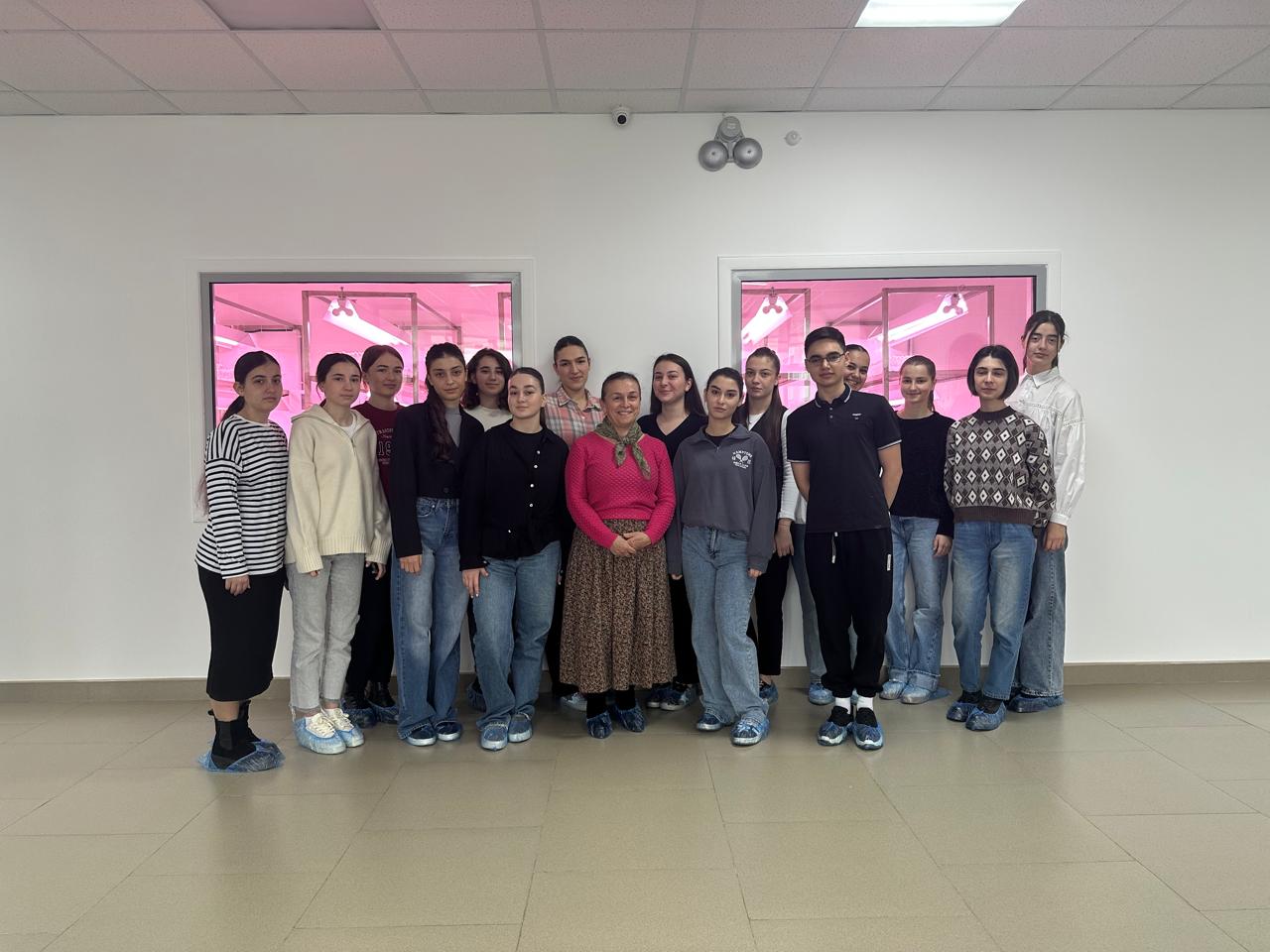 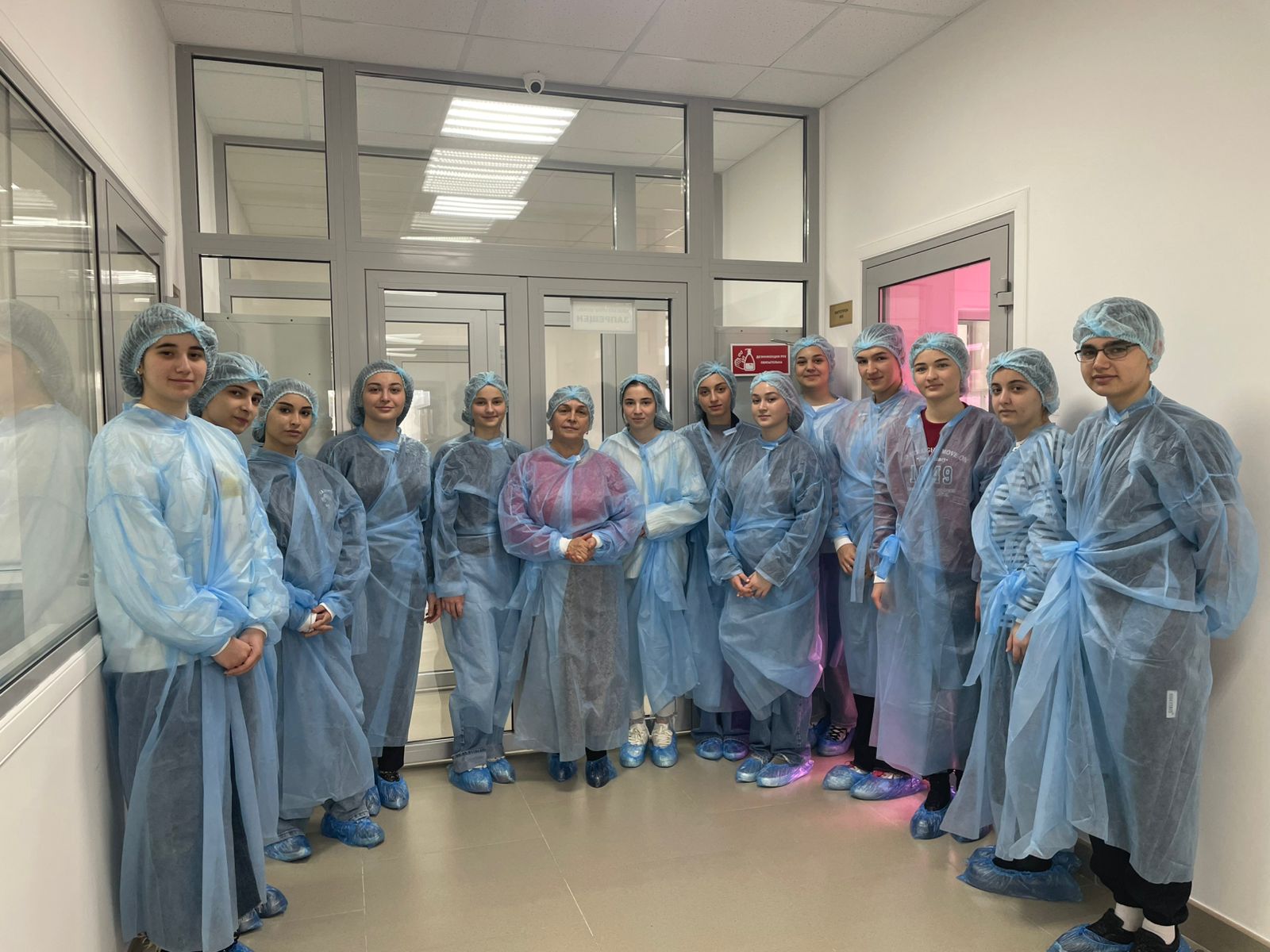 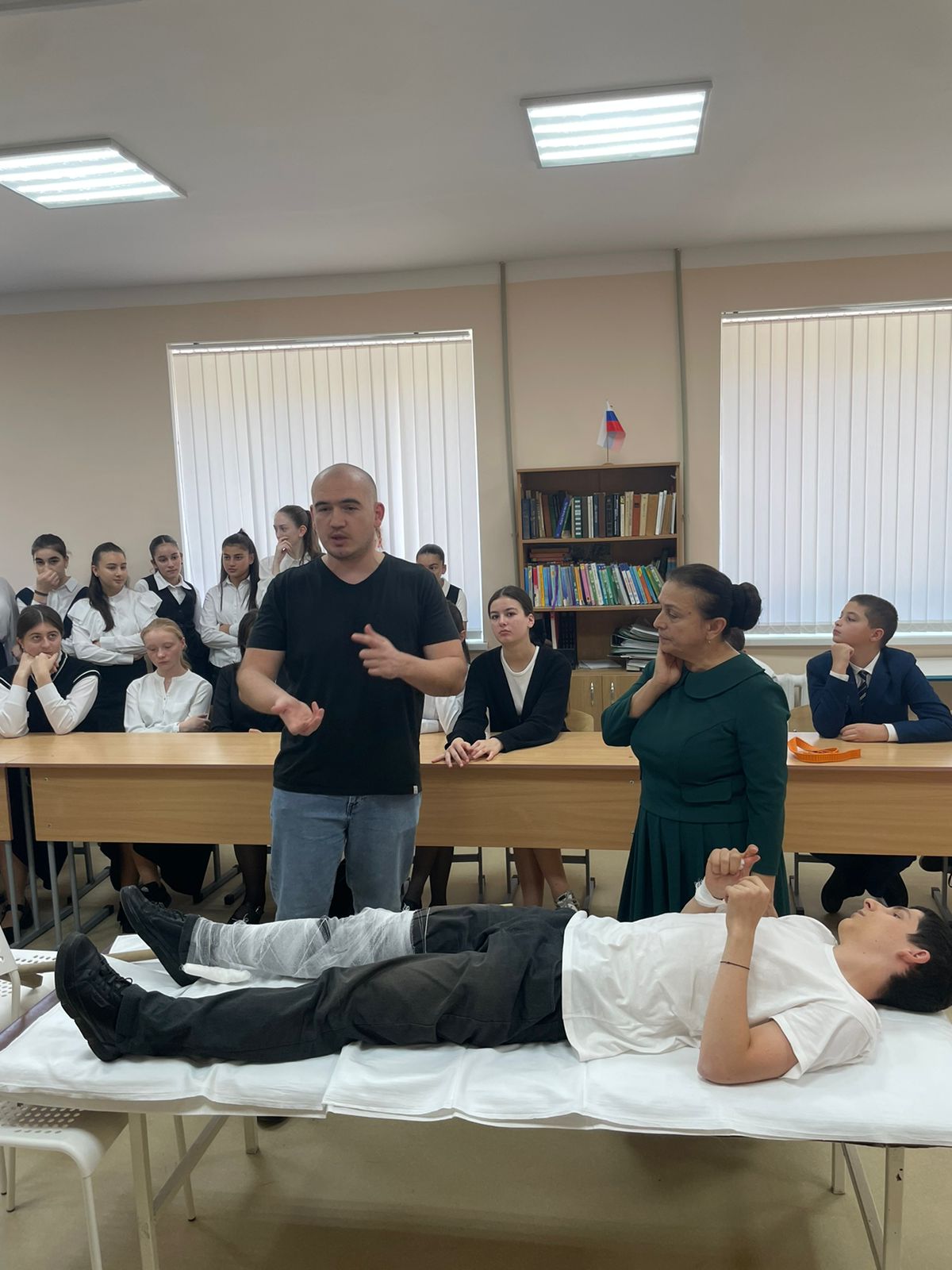 Занятие с врачом – травматологом     Габуевым Т.
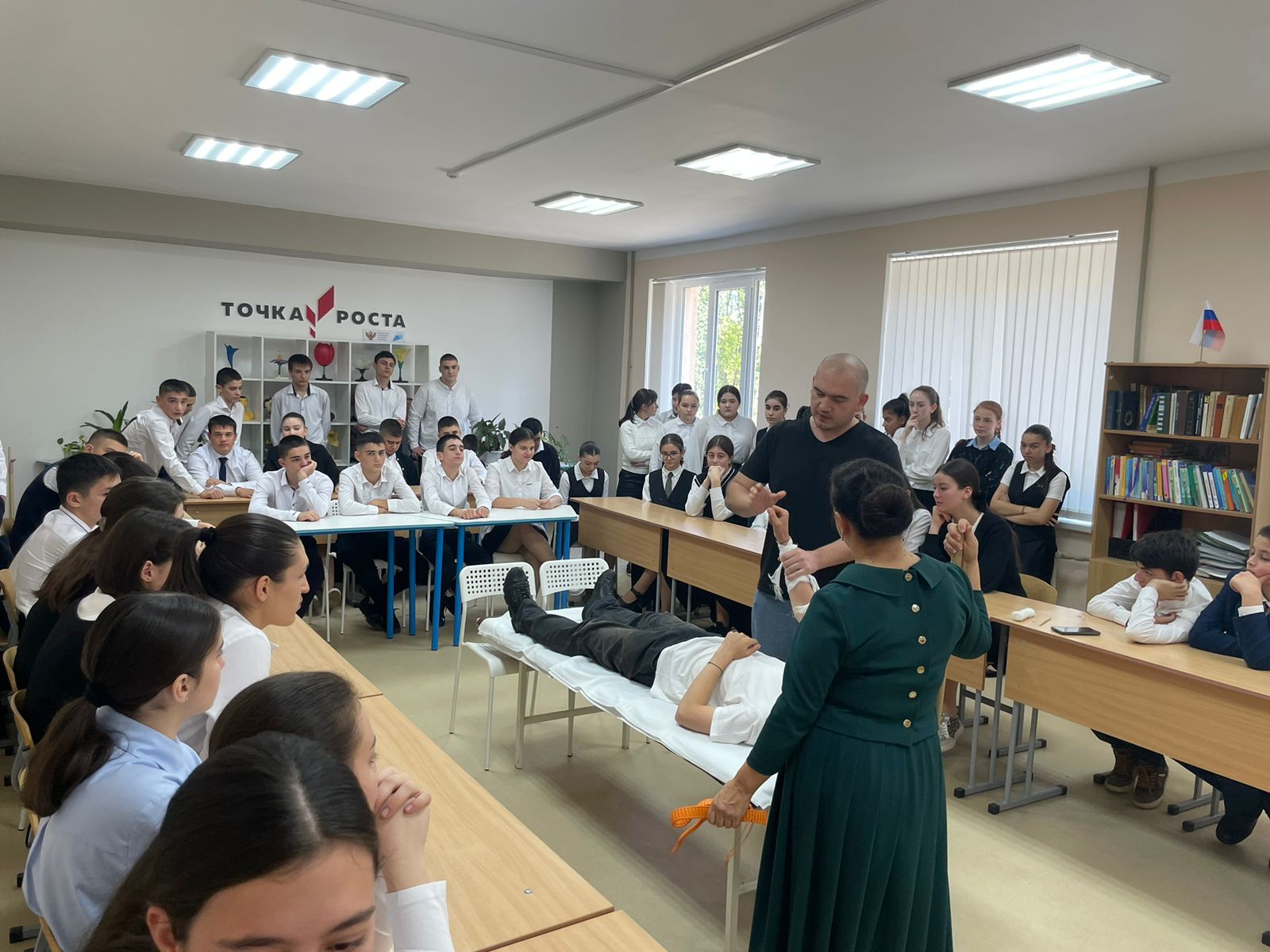 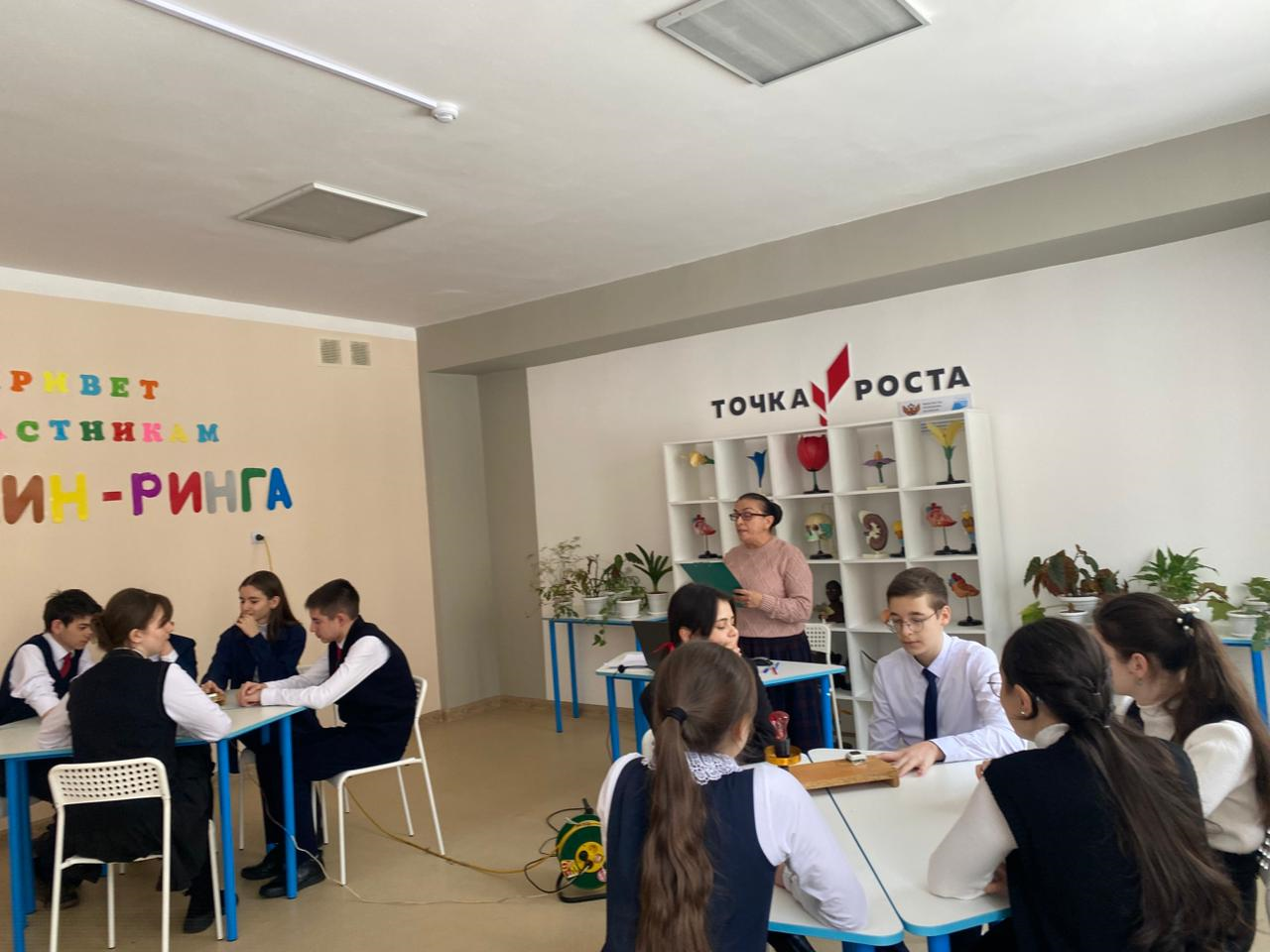 Брейн-ринг по биологии 
для команд учащихся 
девятых классов школ 
 Алагирского района
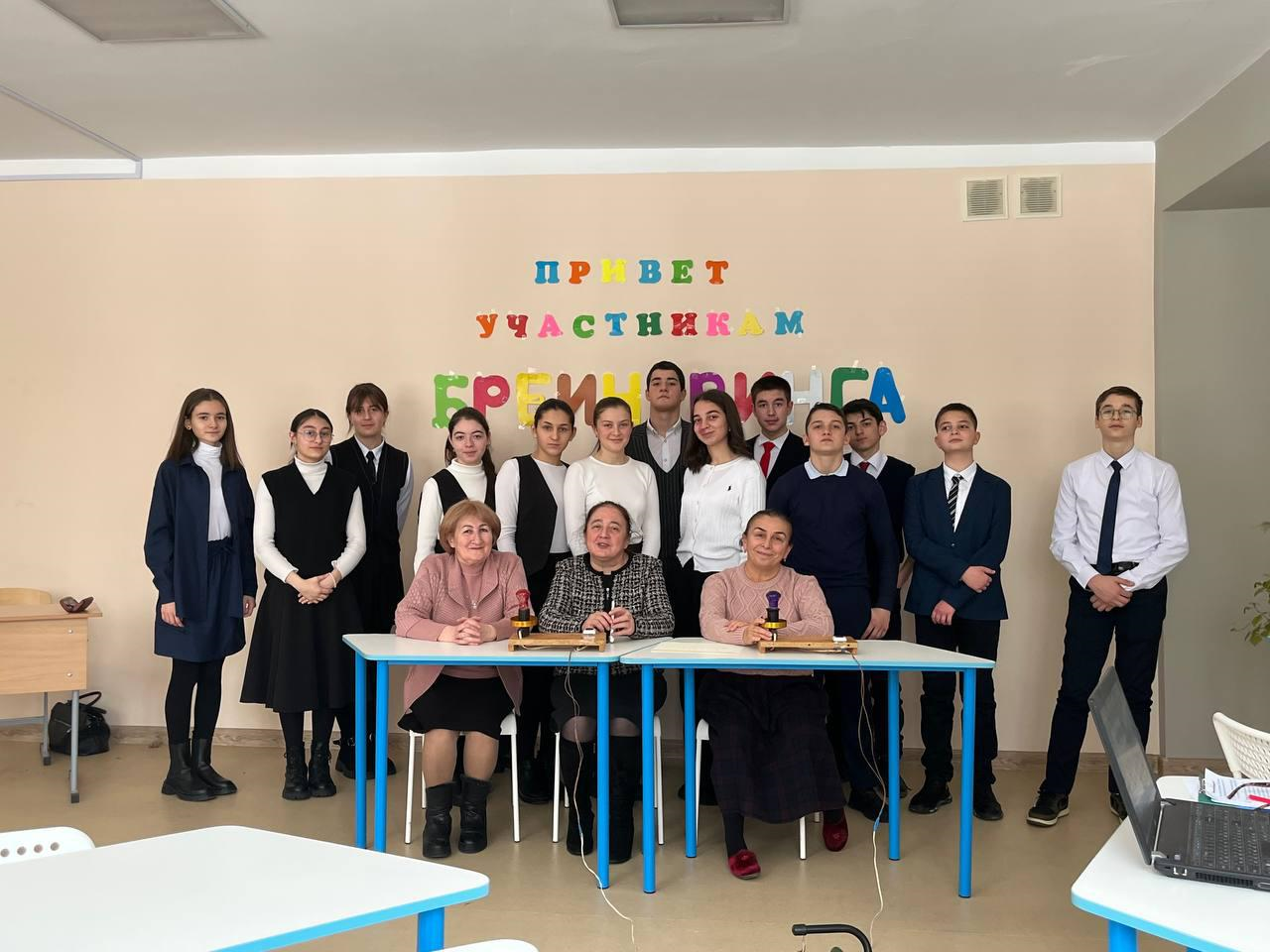 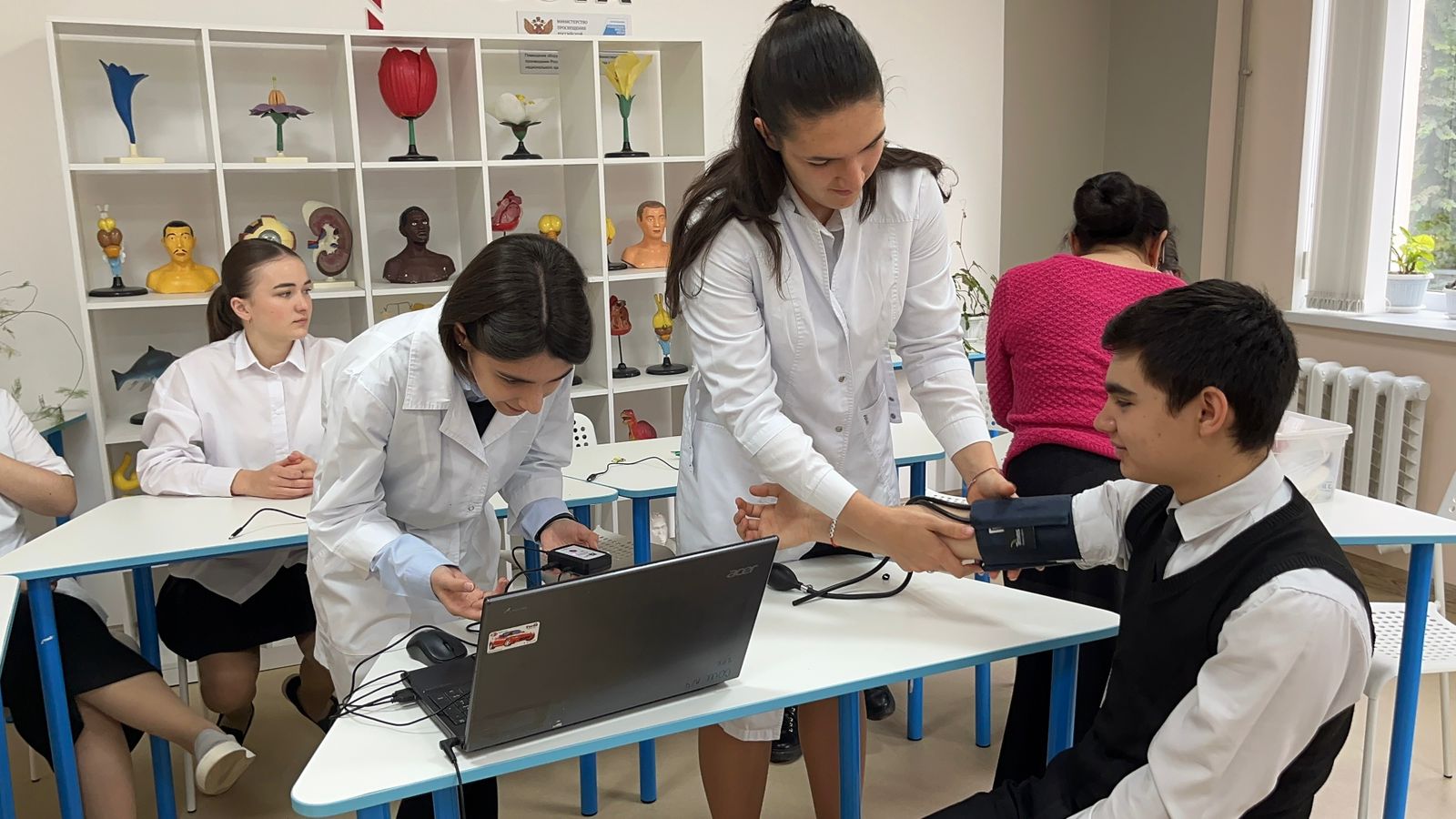 Занятие по теме 
«Электрокардиограмма и его анализ»
 с учащимися профильного химико-биологического класса.
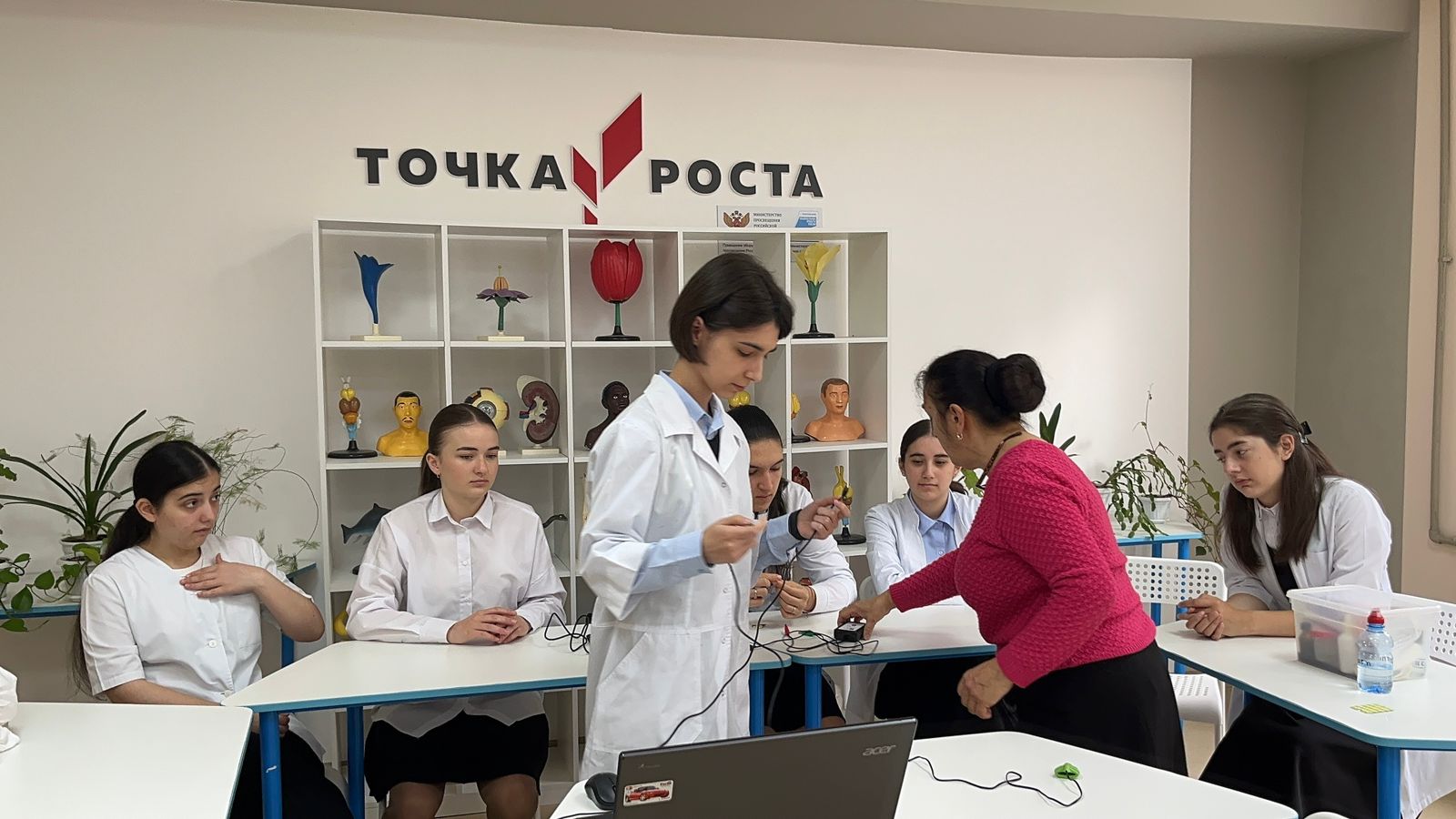 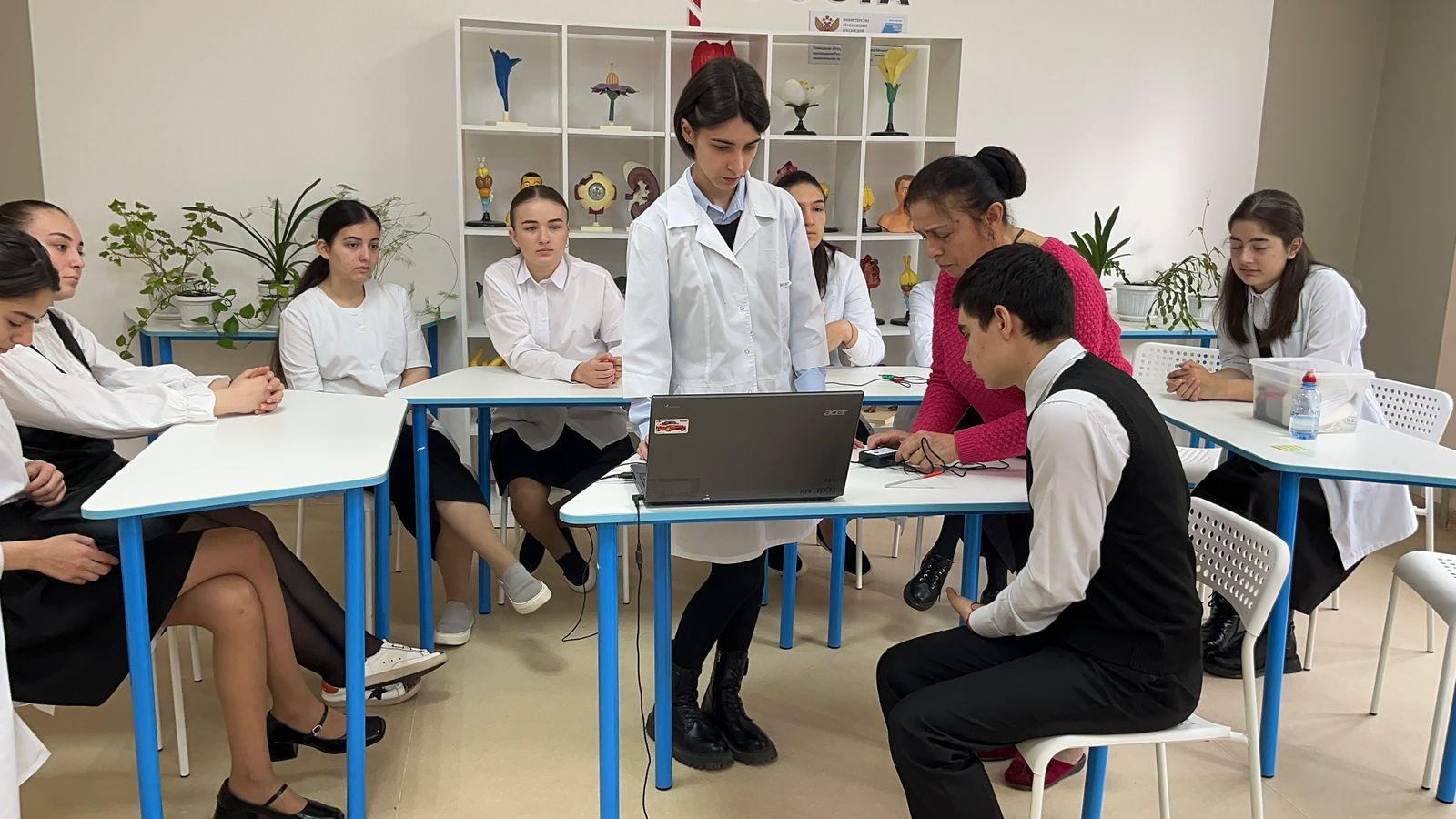